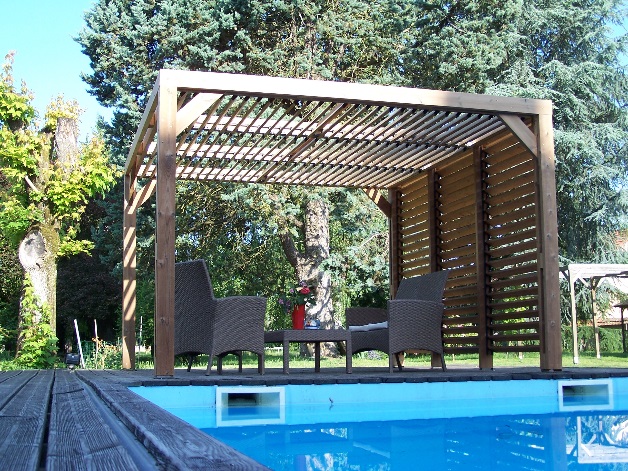 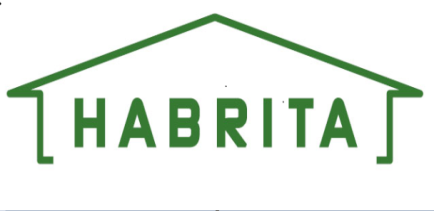 Pergola THERMAUVENT 
en bois thermo chauffé 
avec vantelles mobiles sur le toit et un mur
Réf. THO 3531 VT
2,17 m
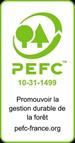 3,41 m
3,13 m
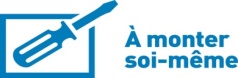 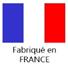 Photo non contractuelle
PLUS PRODUIT
- Une plus grande résistance et durabilité du bois grâce au procédé de traitement à très haute température dans un four à 215°C. Ce traitement est une technologie naturelle qui permet une stabilité dimensionnelle des pièces de bois ; les insectes n'attaquent plus le bois et les pièces n'absorbent plus l'humidité ambiante. Le bois ne nécessite plus qu'une coloration à des fins esthétiques, mais pas de traitement répétitif tous les ans
- Respect de l'environnement : produit 100 % naturel et recyclable, processus écologique qui ne demande aucun produit chimique
- Valorisation des essences de bois Françaises : technique qui permet de remplacer des bois tropicaux par les bois de nos forêts proches
- Procédé qui entraîne une modification de la couleur du bois et de ses performances
- Un seul traitement au départ suffit
- Très faible entretien
- Garantie : 10 ans contre l'attaque d'insectes et le pourrissement
- Produit PEFC
- Produit fabriqué en FRANCE
CONSEILS DE MISE EN SERVICE
Poteaux livrés avec platines métalliques
A installer sur une dalle béton ou des plots ou une terrasse bois
PRODUIT LIVRE
PRODUIT LIVRE MONTE
3760161079938
3760161072205